Guesstimation: approximate answers to any question
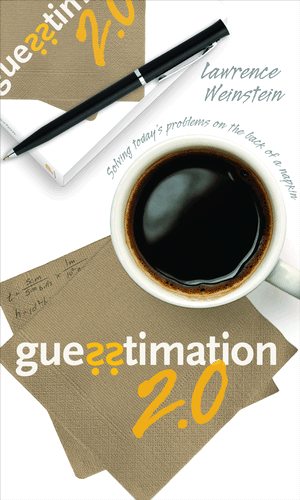 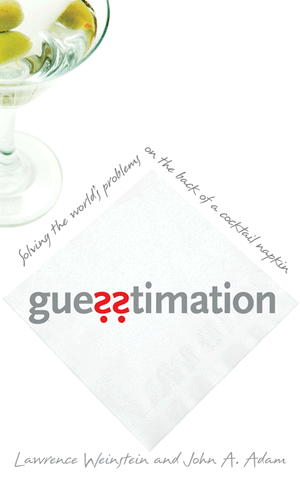 Lawrence Weinstein
Old Dominion University
Princeton University Press, 2008
Princeton University Press, 2012
Why estimate?
We are continually bombarded by numbers, good, bad and bogus.  
Our deficit is $1 trillion
Every American produces 100 cubic-feet of garbage a year

Do they make sense?
How should we respond?

Answers/estimates lead to actions.  

Estimates fall in one of three ‘Goldilocks’ categories:
Too big
Too small
Just right (in the middle)

‘Too big’ or ‘Too small’ lead to obvious actions.
‘In the middle’ requires more thought (and perhaps even actual calculation).
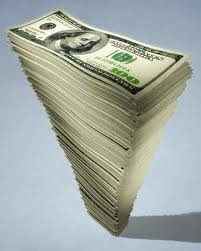 Weinstein - Fermilab - 2015
How to estimate (almost) anything
Write down the answer (to within a factor of 10).  
Establish lower and upper bounds, 
Take their geometric mean.

How many clowns can fit in a Cooper Mini?
	



This ensures that your estimate will be within a factor of 10. 

If you can’t write down the answer, break the question into smaller pieces and go to step 1
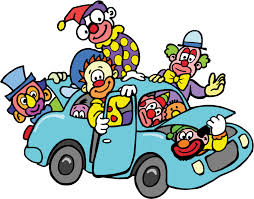 Dare to be imprecise!
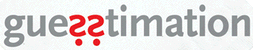 Weinstein - Fermilab - 2015
Making Arithmetic Easy
Million = 1,000,000 = 106
Billion = 1,000,000,000 = 109
Trillion = 1,000,000,000,000 = 1012
Counting zeroes gets tiresome, 
 let’s use scientific notation
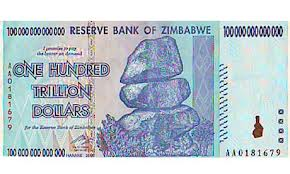 Arithmetic is now easy!
Worry mostly about the exponents
Use only ONE significant figure
3×3 = 10
9 / 4 = 2
√10 = π
Weinstein - Fermilab - 2015
Millions, billions, trillions, gazillionsWhat do these big numbers  really mean?
The FermiLab budget is about $300 Million
The 2012 presidential campaign cost $3 Billion
Our deficit this year will be about $1 Trillion
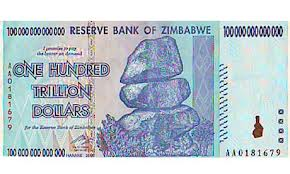 How much is a million seconds?
One day = 24 hours × 60 min/hr × 60 sec/min ~ 105 sec
Thus 1 million sec = 106 sec × (1 day / 105 sec) = 10 days
         1 billion sec  = 109 sec × (1 day / 105 sec) = 104 days
                              ~ 30 years
         1 trillion sec  ~ 3×104 years
Weinstein - Fermilab - 2015
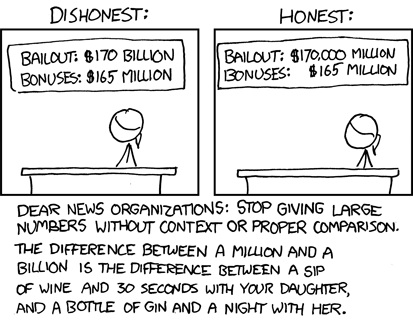 www.xkcd.com
Weinstein - Fermilab - 2015
How many people in the world are listening to a speaker now?
picking their nose now?
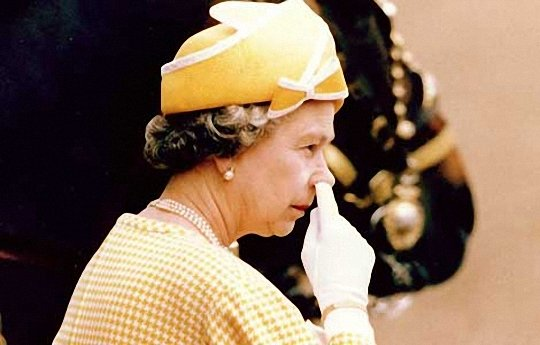 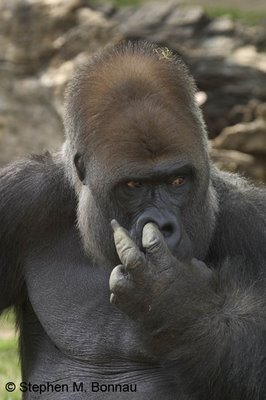 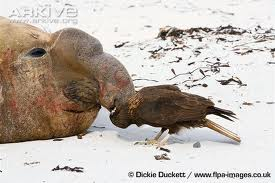 Weinstein - Fermilab - 2015
How many people in the world are listening to a speaker picking their nose now?
The fraction of time you spend doing something typical
equals
The fraction of people doing that something right now
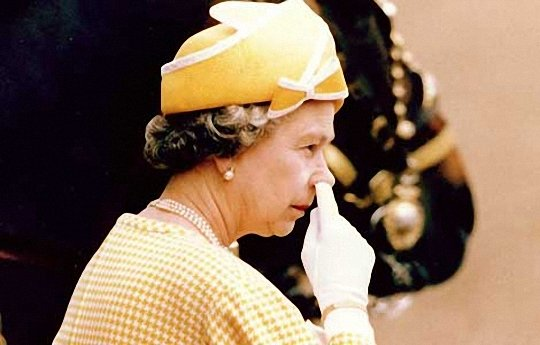 Time spent nose picking:





(7×109) × (10-4) = 7×105 = almost a million people!
Weinstein - Fermilab - 2015
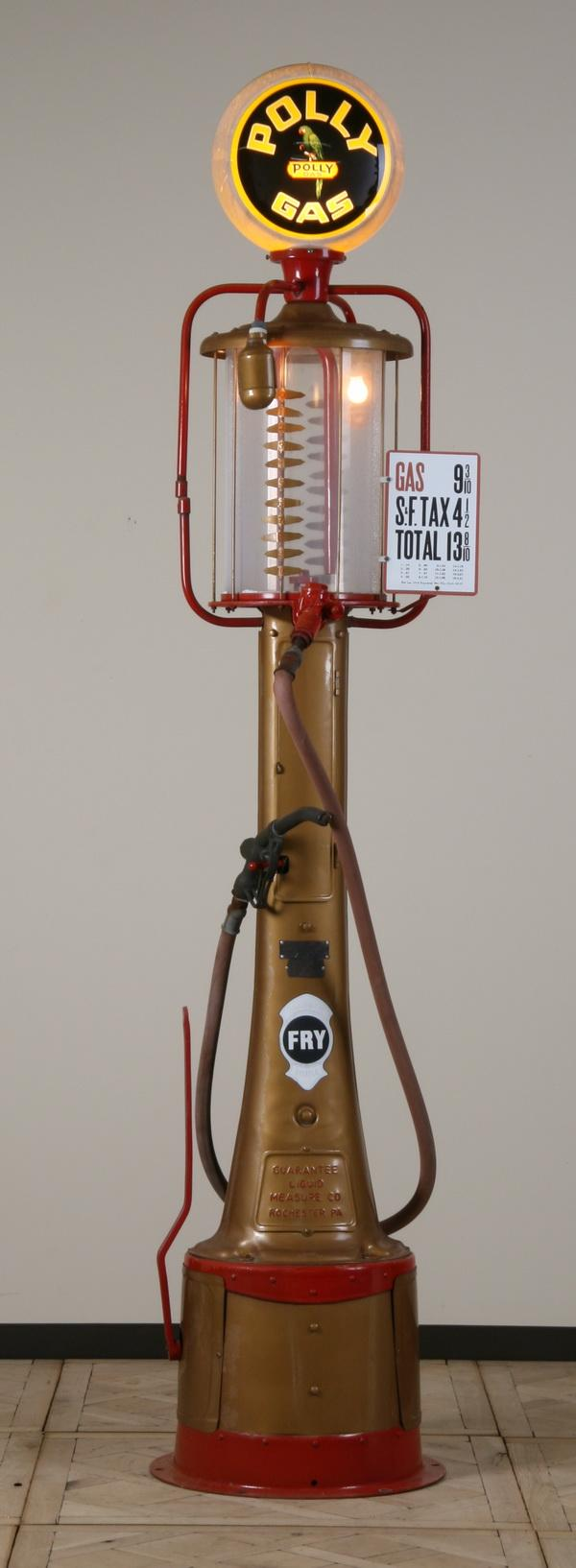 Why do we drive gasoline-powered cars?
Gasoline energy density:
C (coal) < gasoline < CH4 (methane)  CH2

1.5 eV per chemical reaction:  CH2 + O  CO2 + H2O
At 14 g/mole, 1 kg contains ~102 moles

Energy per kg:
Reality:
Weinstein - Fermilab - 2015
Why do we drive gasoline-powered cars (2) ?
Battery energy density:
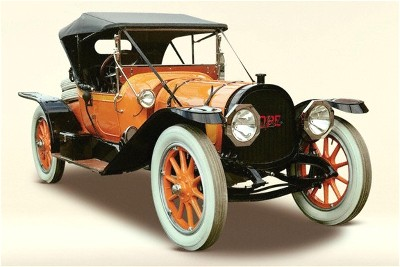 D-Battery powered flashlight (hand torch)
   1 Watt < power < 10 W
   1 hour < time < 1 day
Stored energy:
Columbia Electric Mark III 1897
5-10 D-batteries per kg 
100 times less than gasoline
Weinstein - Fermilab - 2015
Why do we drive gasoline-powered cars (3) ?
Gasoline energy transfer rate:
Fuel transferred: ~10 gal = 40 L
Time: 10 s < t <  103 s
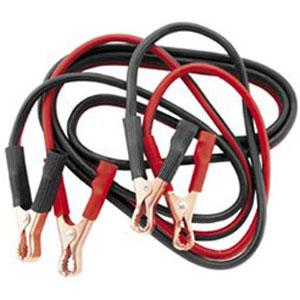 That is 10 MegaWatts!
Home power cords only carry 103 W
We’ll need a very thick power cord!
Weinstein - Fermilab - 2015
Can we grow our gasoline?
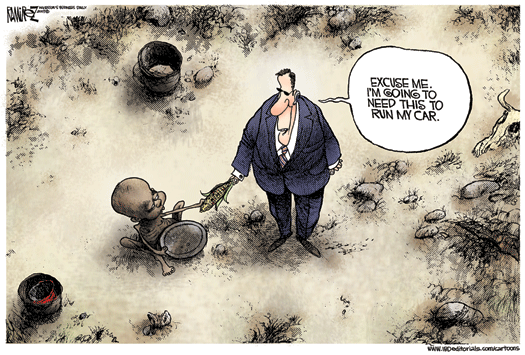 How much cropland would we need to grow corn for ethanol?
How much energy do we each consume?
How much energy do our cars consume?
We each consume 2500 Calories per day.
Our car consumes 1 to 2 gallons (4 to 8 L) of gas per day
We would need 20 times more cropland to grow all our ethanol.
Why are we burning food in our cars?
Weinstein - Fermilab - 2015
How much trash does the US generate yearly?
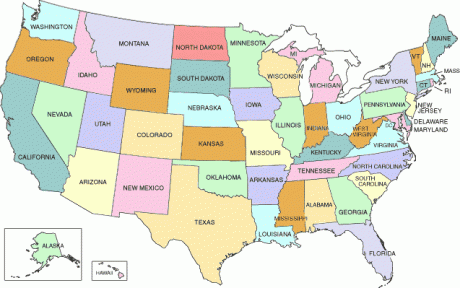 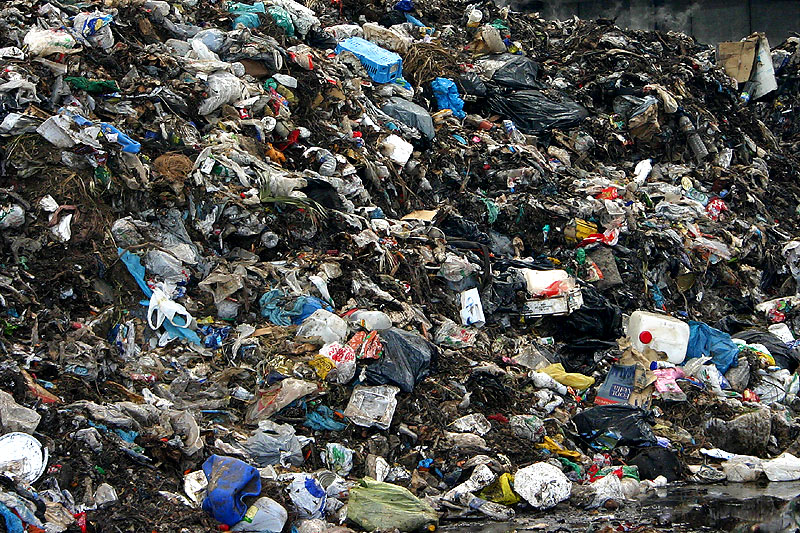 1 < trash < 100 pounds per person per week
	 500 lbs / person - year
Double it to include businesses  1000 lbs / person - year
(1/2 ton / person-year) × (3×108 people) = 2×108 tons/year
Landfill space needed for a century’s trash?
That is Virginia Beach or Los Angeles or 10-4 of the total area of the US
Landfill space is not a problem.
Weinstein - Fermilab - 2015
Should you recycle that plastic drink bottle?
What is its value?
Energy density: Plastic ~ gasoline  e = 4×107 J/kg
Mass:
	1 g (paperclip) < m < 100 g (4 oz)
	 m = 10 g
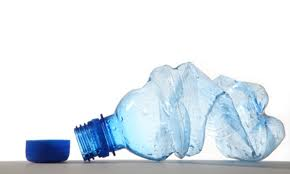 That is worth $0.01
… after collecting, cleaning, sorting and processing. 
Landfill space is not a problem.
It’s up to you!
Weinstein - Fermilab - 2015
Lightening the Load
Fuel saved if you urinate before flying across country?
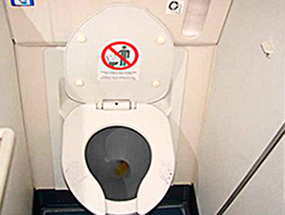 Airplane glide ratio g: the number of furlongs it glides for every furlong it descends.  1 < r < 102  r ≈ 10
Distance across country:
Total distance descended:
Volume of pee:
Energy needed:
Engine efficiency: 0.1 < ε < 1  ε ≈ 0.3
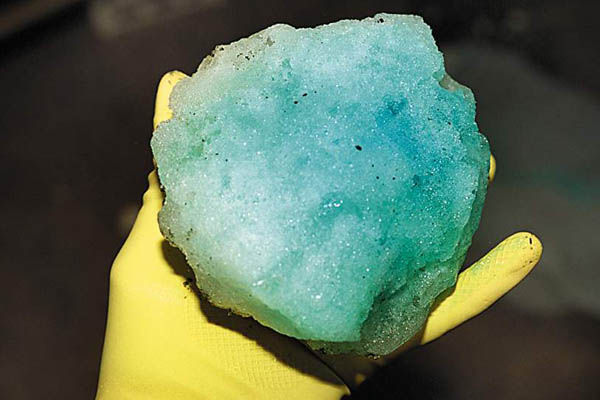 Fuel needed:
That’s about 20¢ of fuel.
Weinstein - Fermilab - 2015
How many foul balls land in beer cups at ball games?
Foul balls per game: 1 < n < 103  n = 30
Not caught by fan: 0.1 < c < 1  c = 0.3
Seats w/ beer: 0.01 < b < 1  b = 0.1
Cup:seat area: a = (0.1 m)2/(1 m)2 = 10-2


30 teams, 80 games/team-season 
	2000 games/season
	20 beer-landings/season
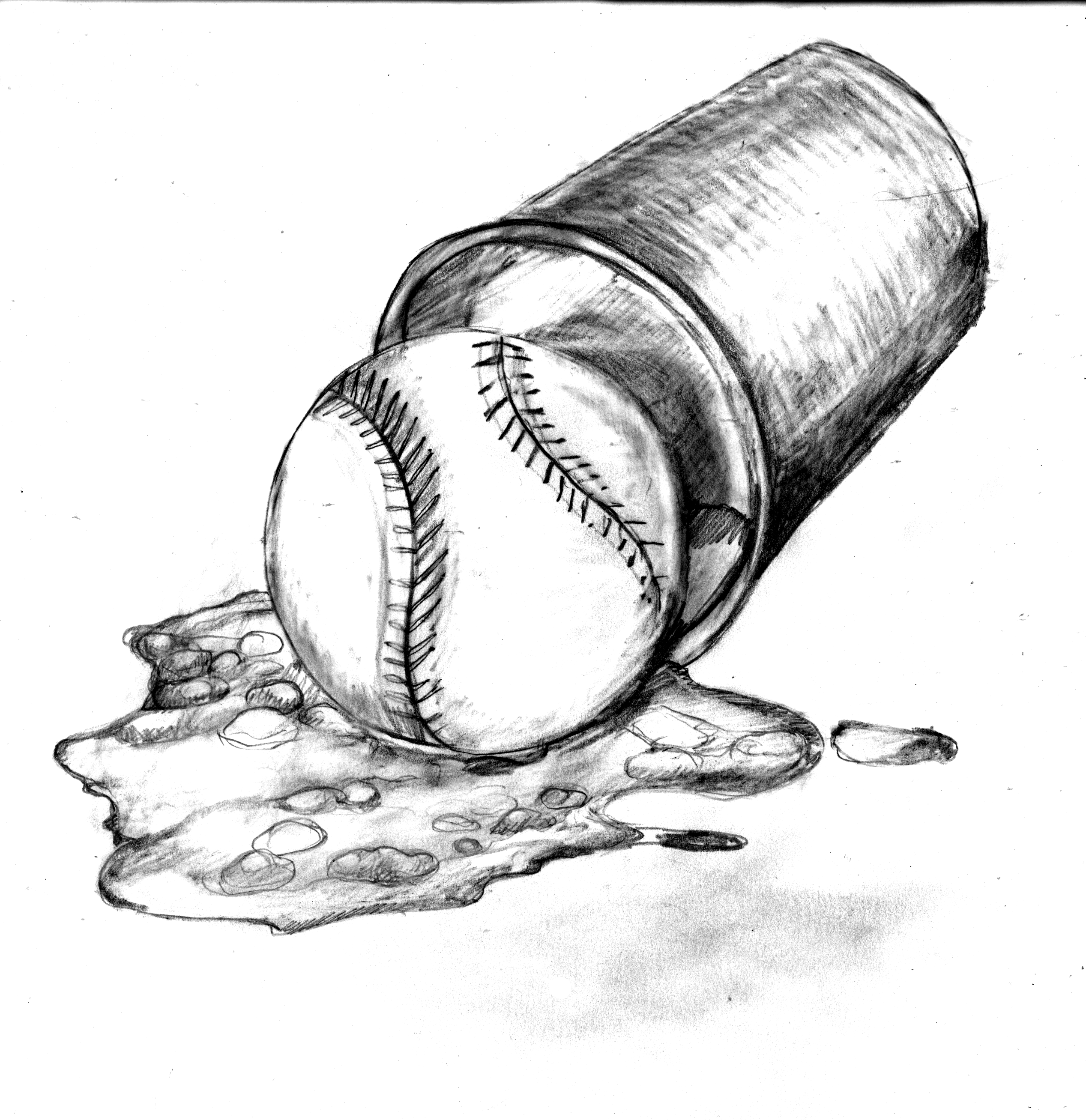 Weinstein - Fermilab - 2015
Bean Stalk to Orbit
Hangs down and up from geostationary orbit: 
r = 4×104 km ≈ 7RE 
Carbon nanotube: ρ ~ 103 kg/m3
Mass:  
Gravity:
 
Weight:
Tensile strength needed:
Tensile strength available:
Steel: 
Carbon nanotube (microscopic):
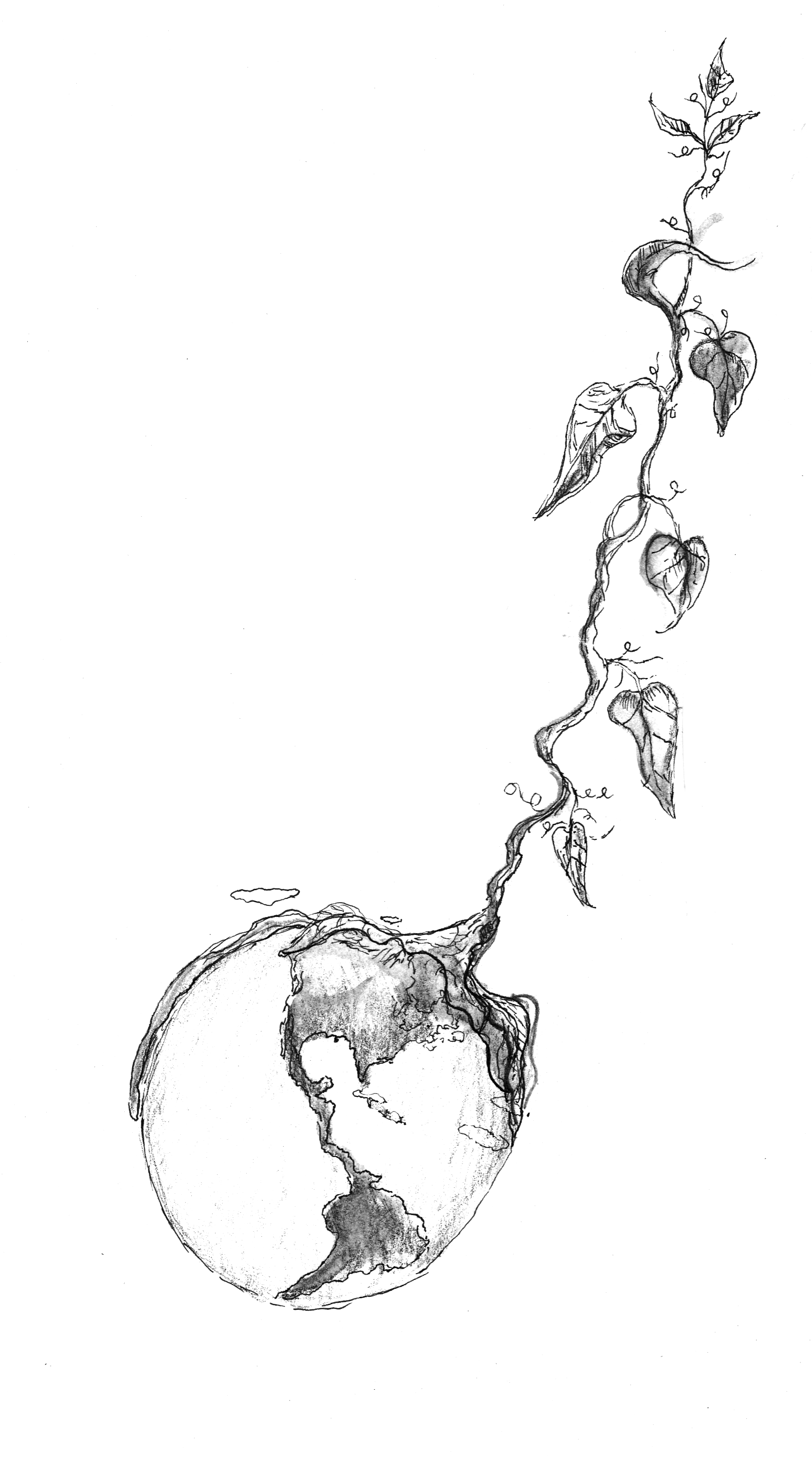 Weinstein - Fermilab - 2015
How much coal does a coal-plant need?
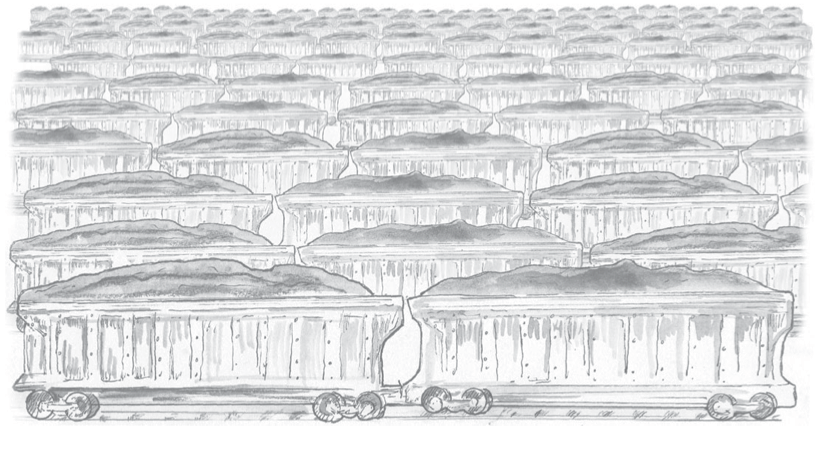 A 1-GWe coal-to-electricity power plant needs
At an energy density for coal of 2×107 J/kg (assuming 50% of gasoline), we will need
This is 
5×106 tons per year or 
5×104 100-ton railroad cars per year or 
5×102 100-car coal trains per year or
1—2 100-car coal trains per day!
Weinstein - Fermilab - 2015
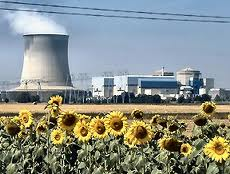 How much Uranium does a nuclear-plant need?
The power plant still needs 1017 J/yr.
Fissioning one Uranium-235 nucleus will yield about 200 MeV or about 10-3 of its mass.  Thus we need
If the fuel is 5% enriched (i.e., 5% 235U and 95% 238U), then the power plant will consume 20 tons of fuel per year.

This has a volume of 1 m3.

It will fit under your dinner table.
Weinstein - Fermilab - 2015
If the Sun were made of gerbils, the Earth would be incinerated.  Compare the power density of mammals and the sun.
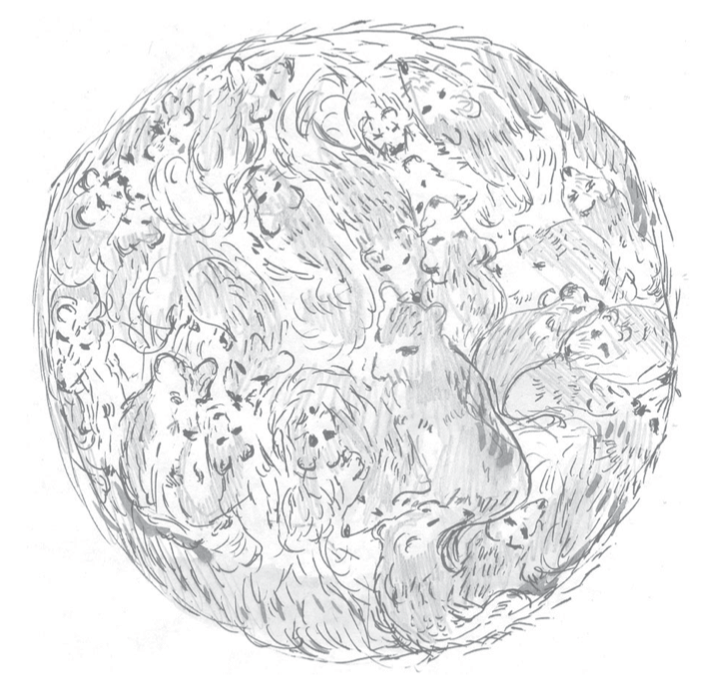 Humans:
Sun:
Humans have 104 times the power density of the Sun!
(and gerbils are even worse!)
Weinstein - Fermilab - 2015
Atomic bombs and confetti
Enrico Fermi was about 10 miles from the Trinity A-bomb test:
About 40 seconds after the explosion the air blast reached me. I tried to estimate its strength by dropping from about six feet small pieces of paper before, during, and after the passage of the blast wave. Since, at the time, there was no wind I could observe very distinctly and actually measure the displacement of the pieces of paper that were in the process of falling while the blast was passing. The shift was about 2 1/2 meters, which, at the time, I estimated to correspond to the blast that would be produced by ten thousand tons of T.N.T.
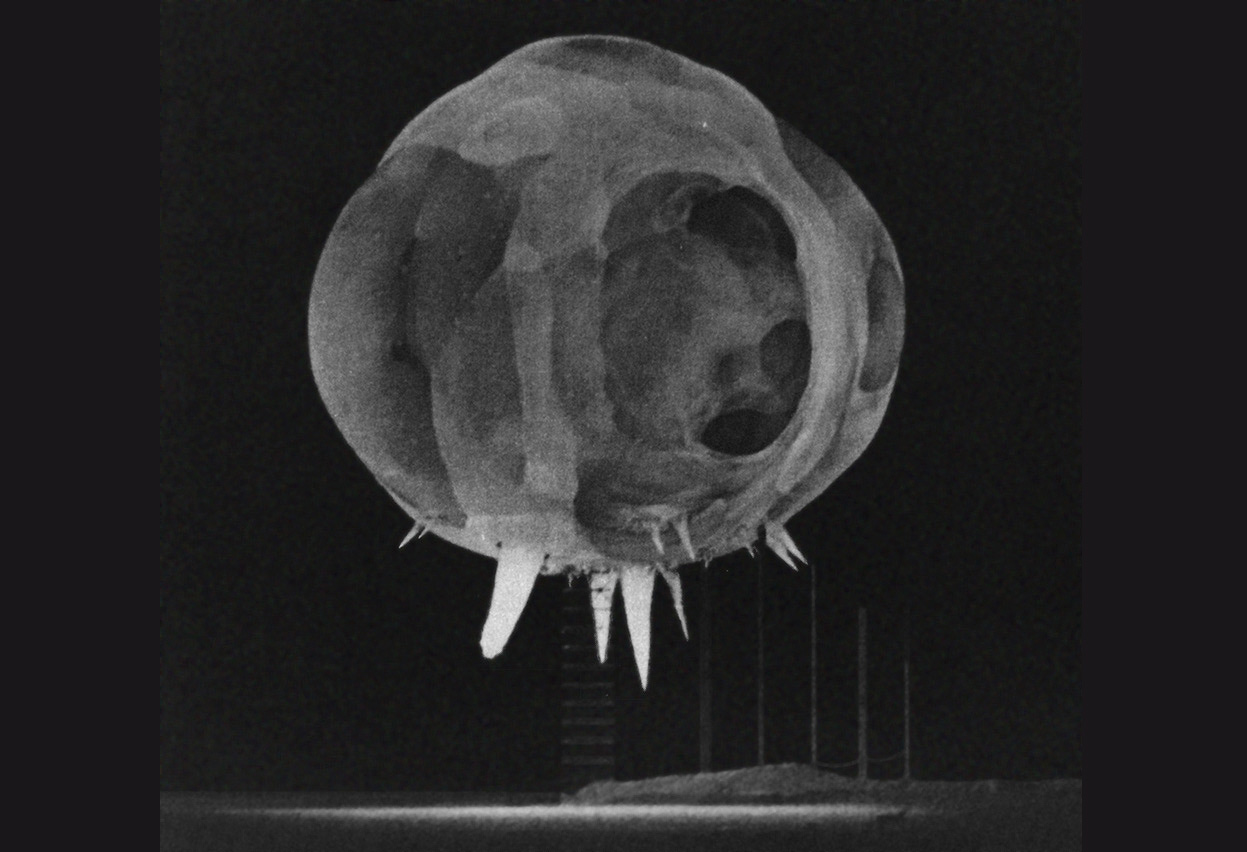 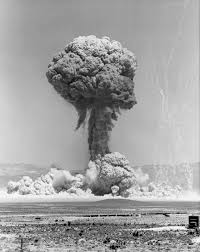 How did he do that?
Weinstein - Fermilab - 2015
Estimating the A-Bomb
Work done by the shock wave = pressure times volume change

ΔV = area of hemisphere times displacement of paper

Human surface area ~ 1 m2
     overpressure less than 104 N/m2 (knock you down)
     overpressure greater than 102 N/m2 (negligible) 
     P = 103 N/m2

Now multiply by a few because the energy of the bomb can go into light (photons), nuclear radiation, shock wave, ground pulse … 
We get E = 4 kT
Fermi got E = 10 kT
The actual blast was 20 kT
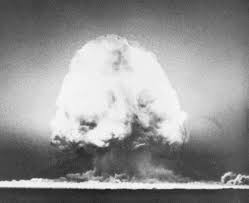 Not too bad!
Weinstein - Fermilab - 2015
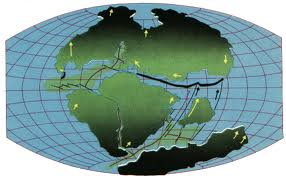 What is the kinetic energy of a drifting continent?
We need to estimate mass (volume and density) and speed.
Volume: 
Depth:
width: 5000 km, height: 5000 km

Density: more than water (103 kg/m3) and less than iron (104)

Speed: the Atlantic Ocean opened 3000 km in 108 years
Weinstein - Fermilab - 2015
What is the kinetic energy of a 1 km asteroid hitting the Earth (the dinosaur-killer)?
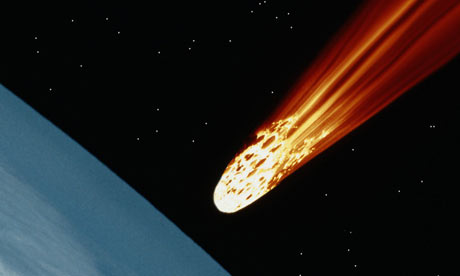 We need to estimate the mass and the velocity.
Assume an iron asteroid (divide by 3 for a rocky one):
The asteroid’s velocity comes from the Sun’s gravity. So does the Earth’s velocity:
This is 106 megatons of TNT!
Weinstein - Fermilab - 2015
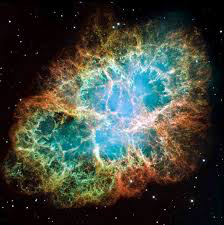 Death by Supernova
Weinstein - Fermilab - 2015
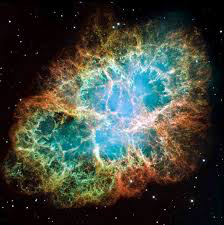 Death by Supernova
12 neutrinos (10 MeV+) from SN1987a interacted in the 2000 m3 Kamiokande II water Cherenkov detector.
What effect would they have on a human 1 AU away?
SN1987a distance:
Energy deposited:
Radiation dose:
Death by neutrino!
Weinstein - Fermilab - 2015
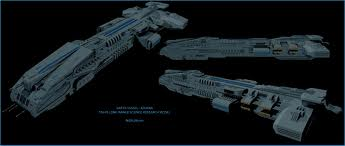 How much energy do we need to travel to the stars?
Distance to Alpha Centauri: 

Time to get there:  

Velocity needed:

Mass needed: a lot more than the Santa Maria (102 tons) and less than an aircraft carrier (105 tons) 

Energy needed:


Fuel needed:
We need 108 times more fuel than payload!
Weinstein - Fermilab - 2015
Summary
To estimate:
Dare to be imprecise!
   Estimate to within a factor of 10
   Take the geometric mean of lower and upper bounds
   Break up the question into smaller pieces if necessary.
Remember a few key numbers

Using estimation and without relying on experts we found:
Landfill space is not a problem
Batteries suck
Burning ethanol in cars is a really really bad idea
You won’t save the world by recycling plastic water bottles
Neutrinos can be deadly.
If you see a 1-km asteroid coming, duck!
Weinstein - Fermilab - 2015